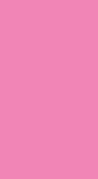 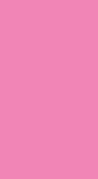 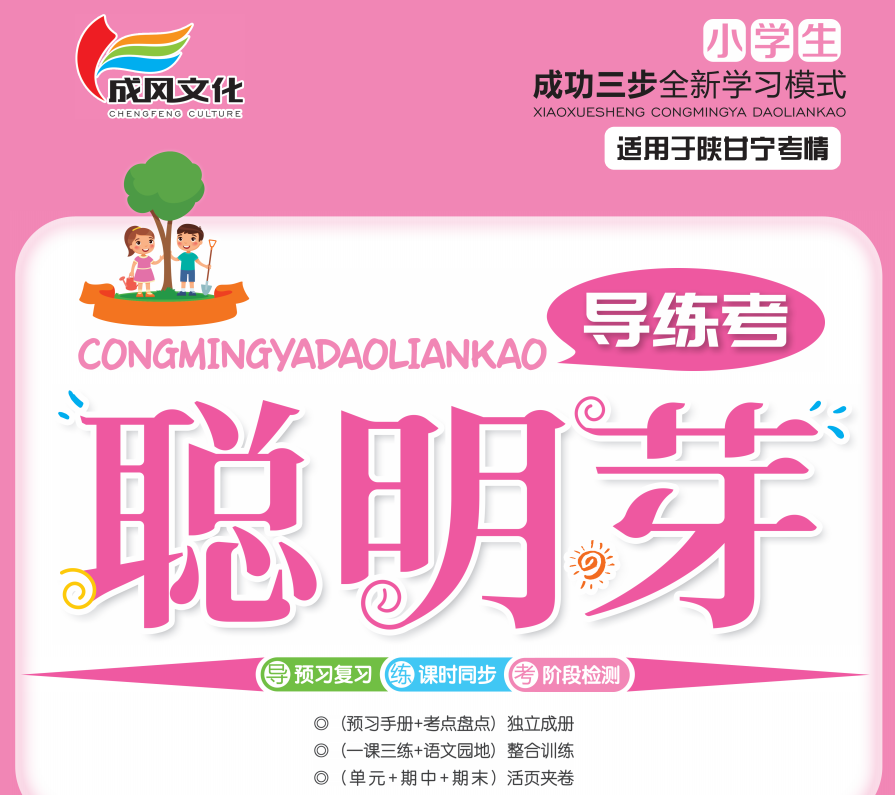 第一单元
4梅花魂
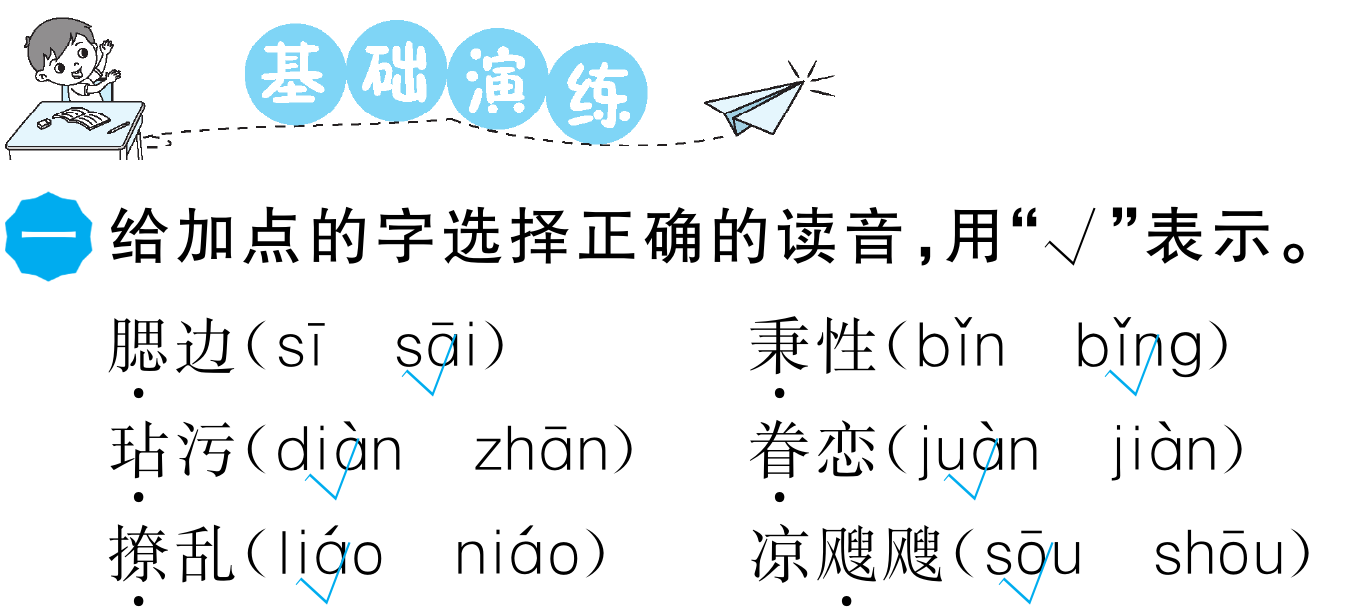 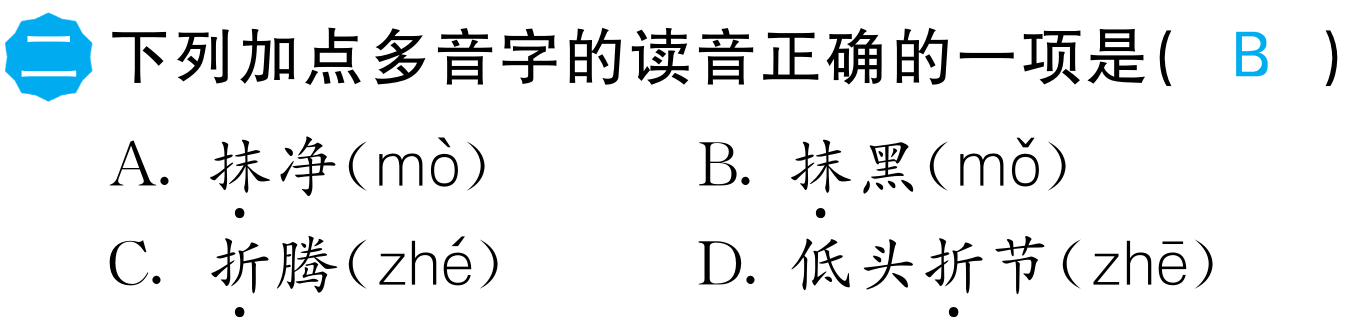 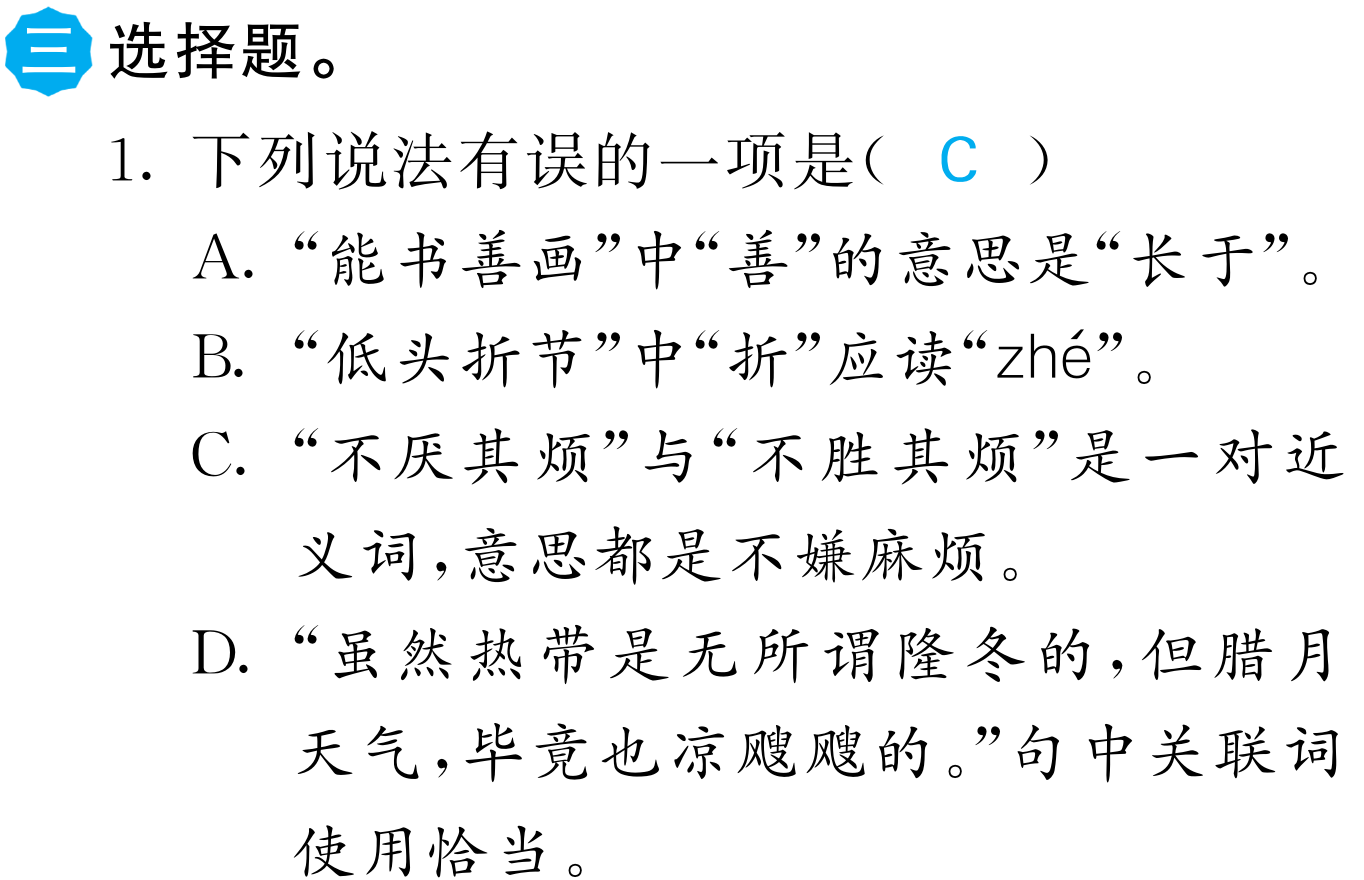 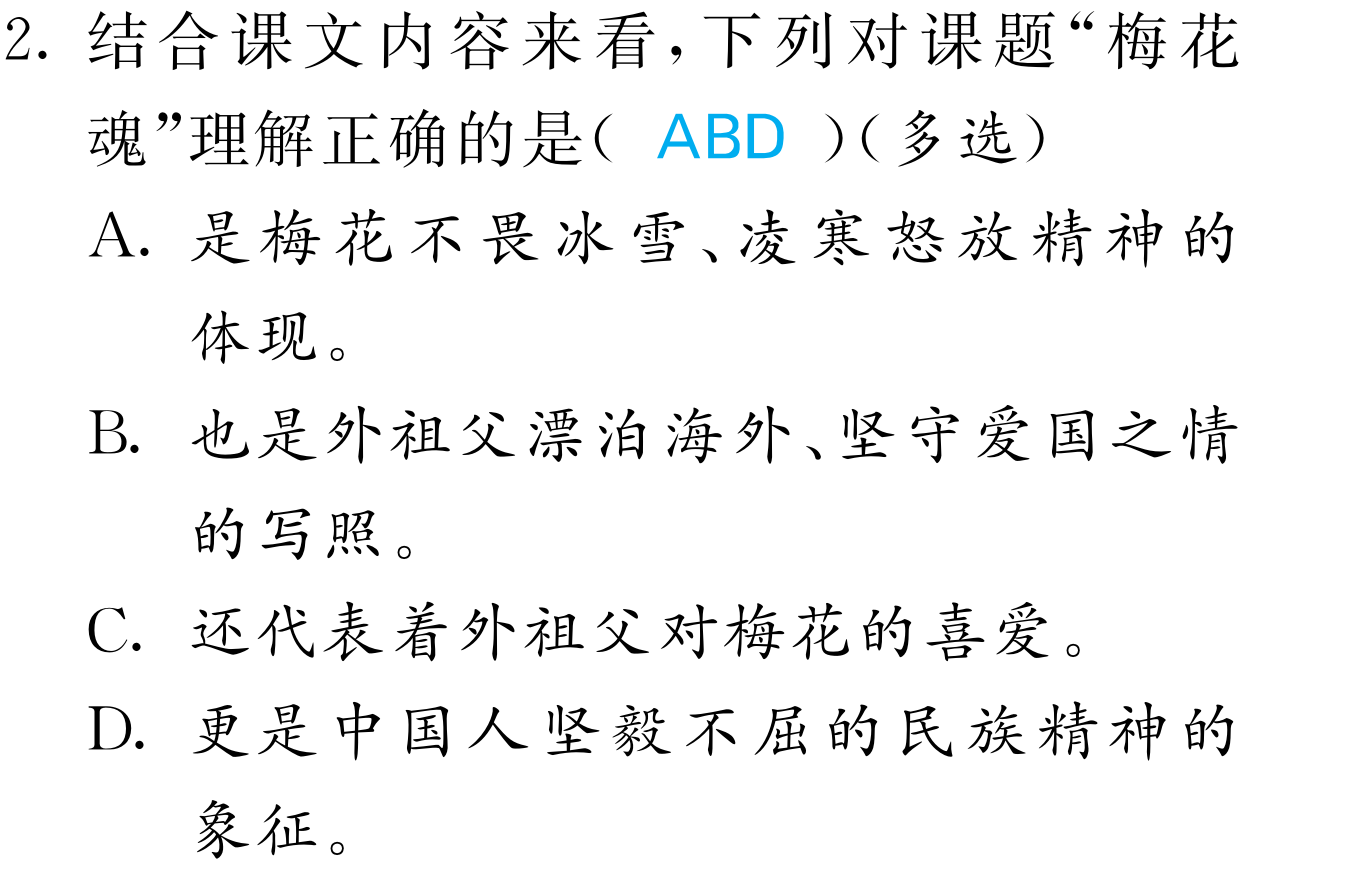 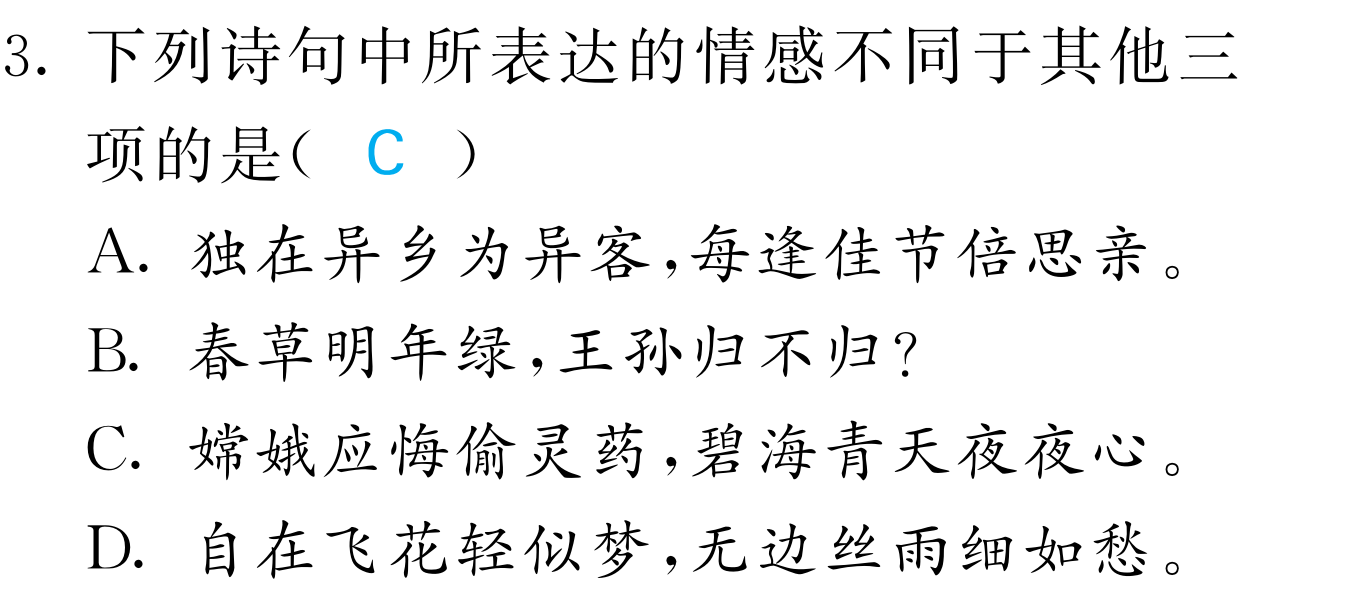 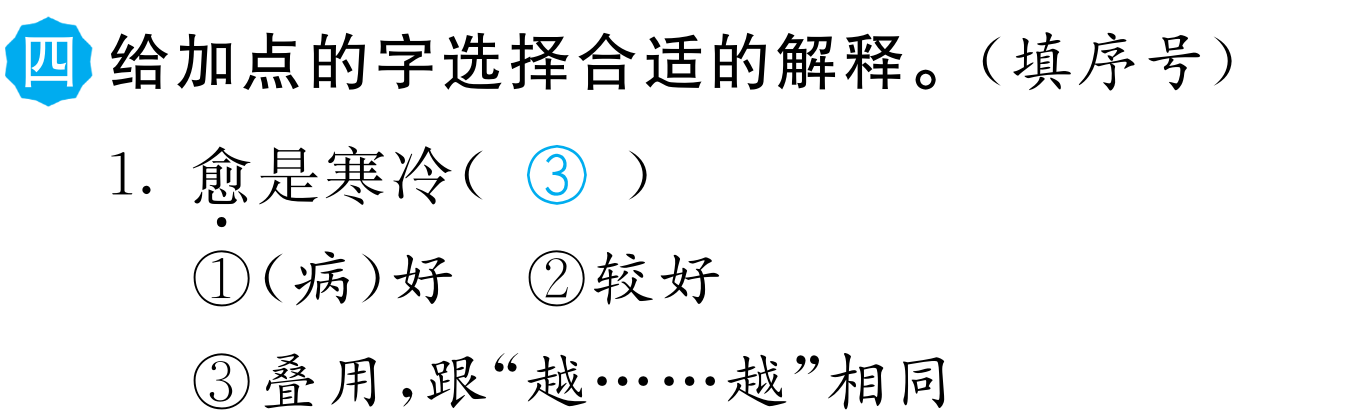 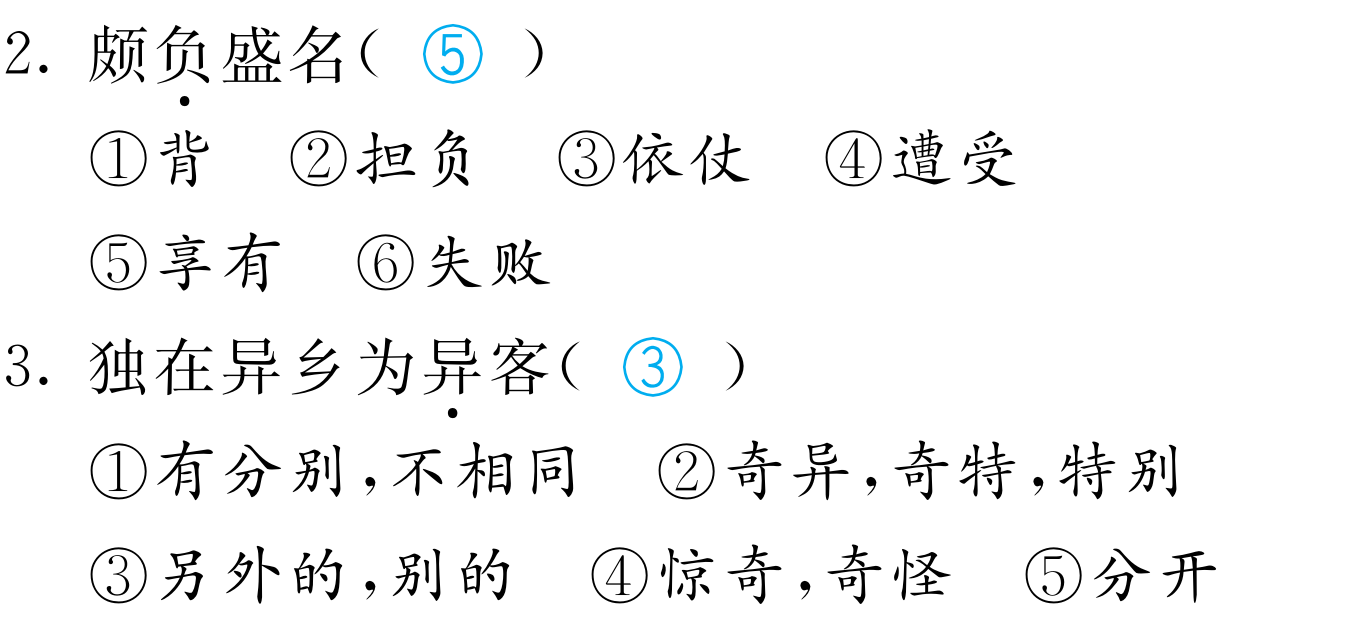 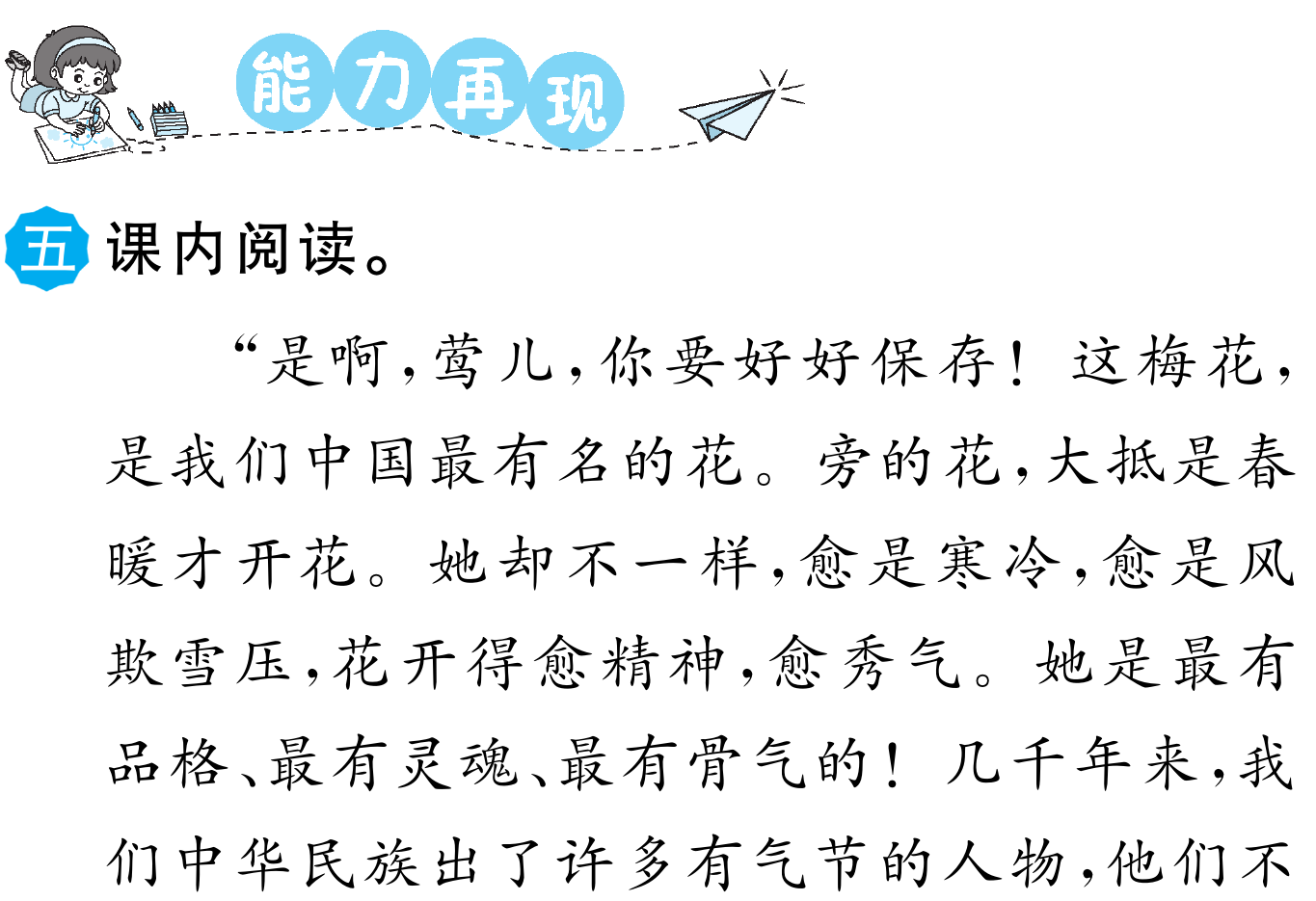 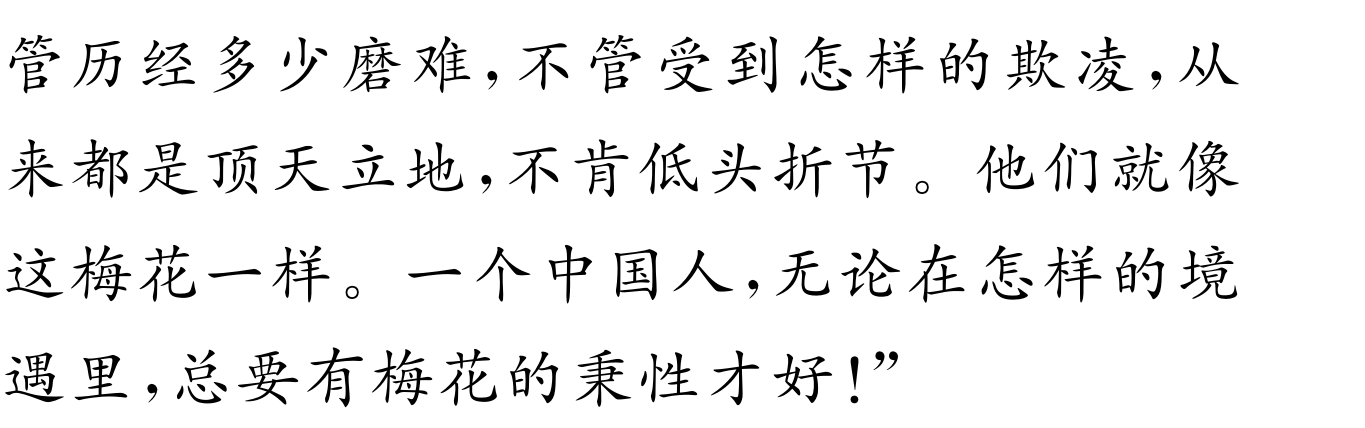 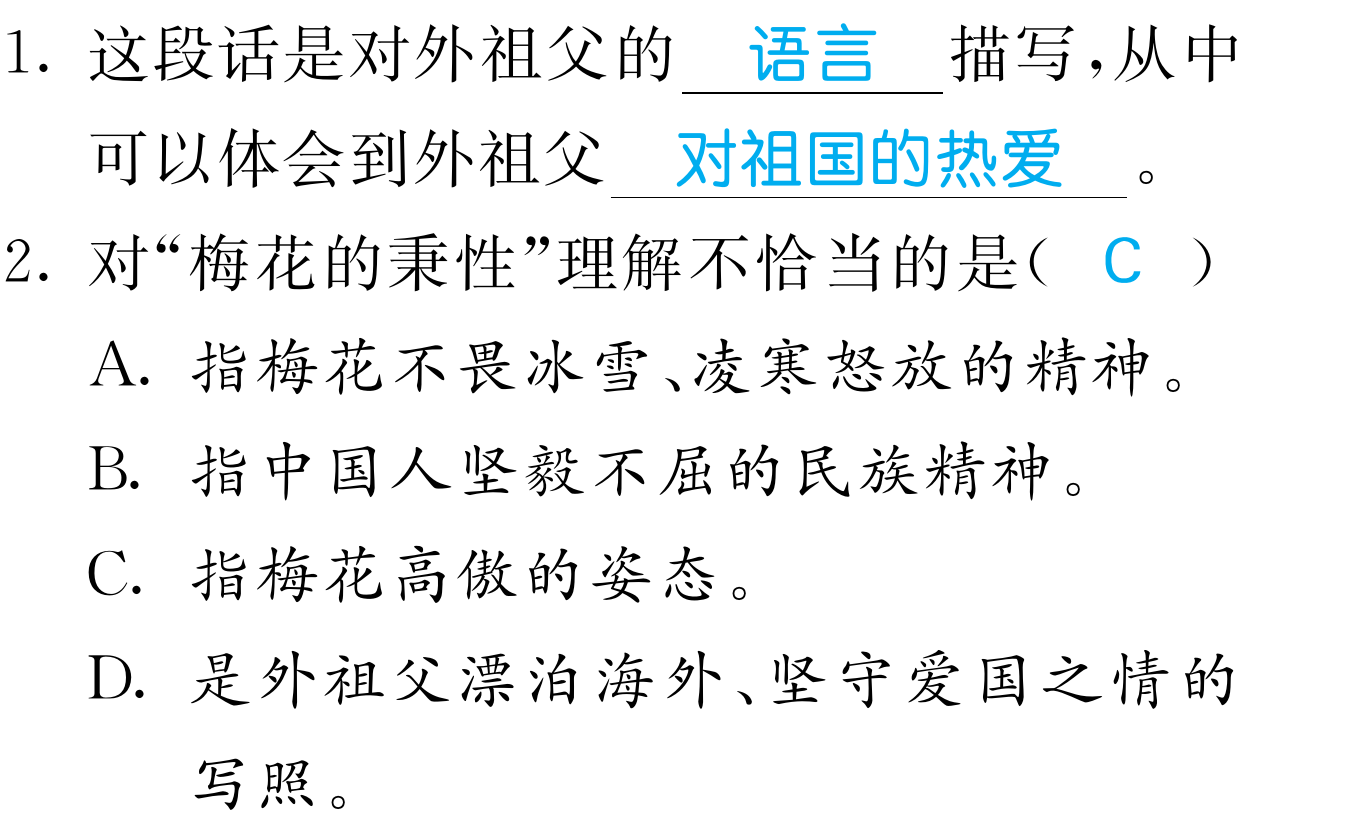 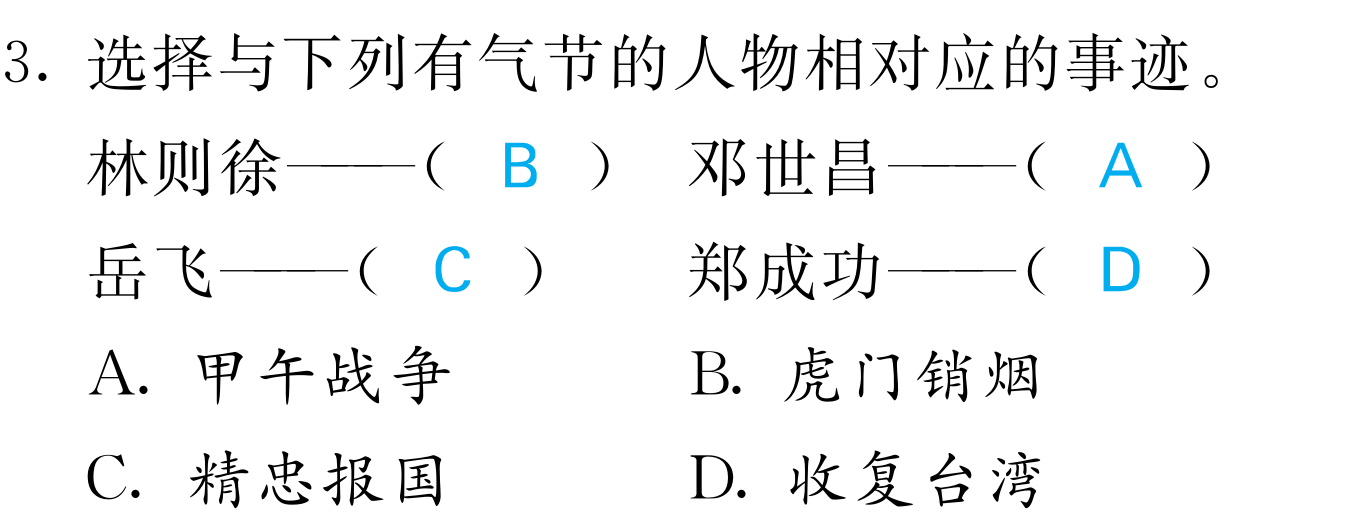 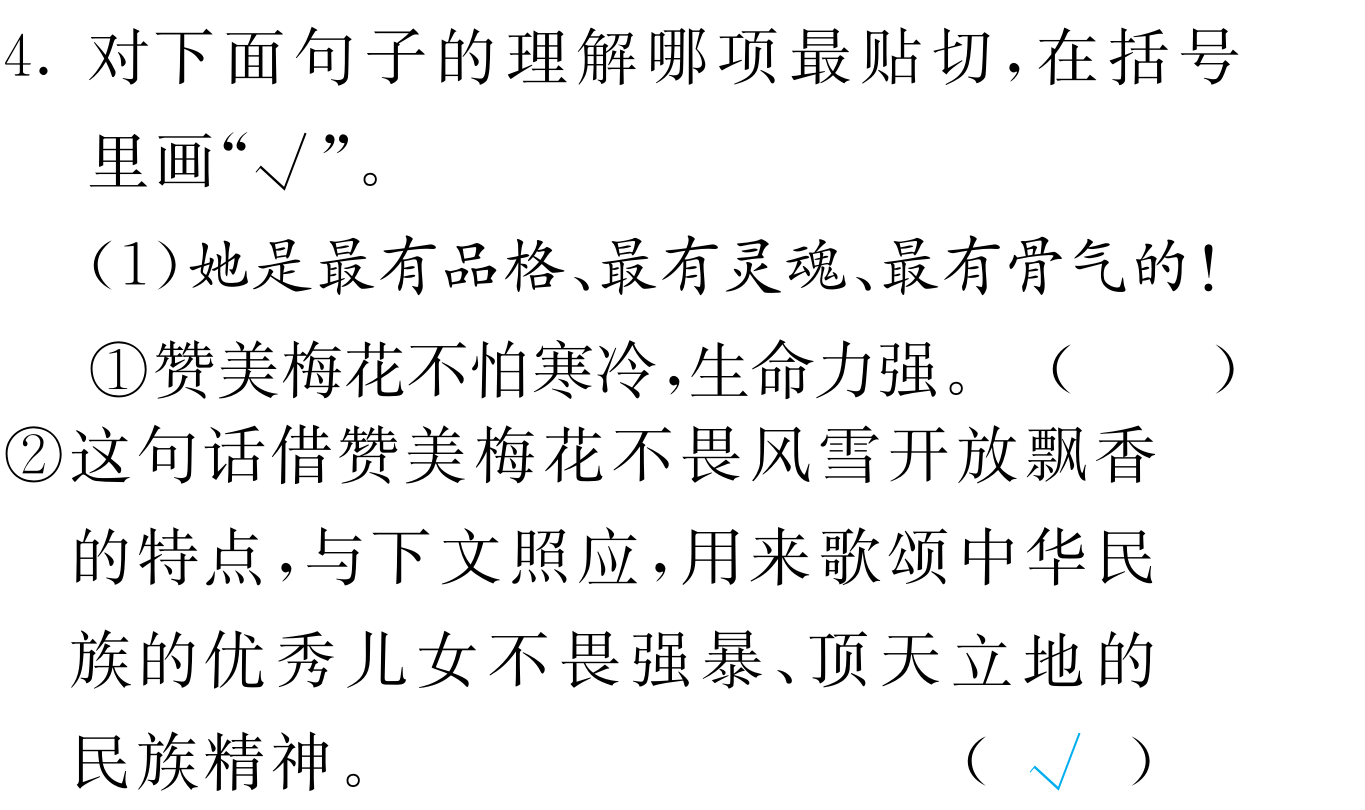 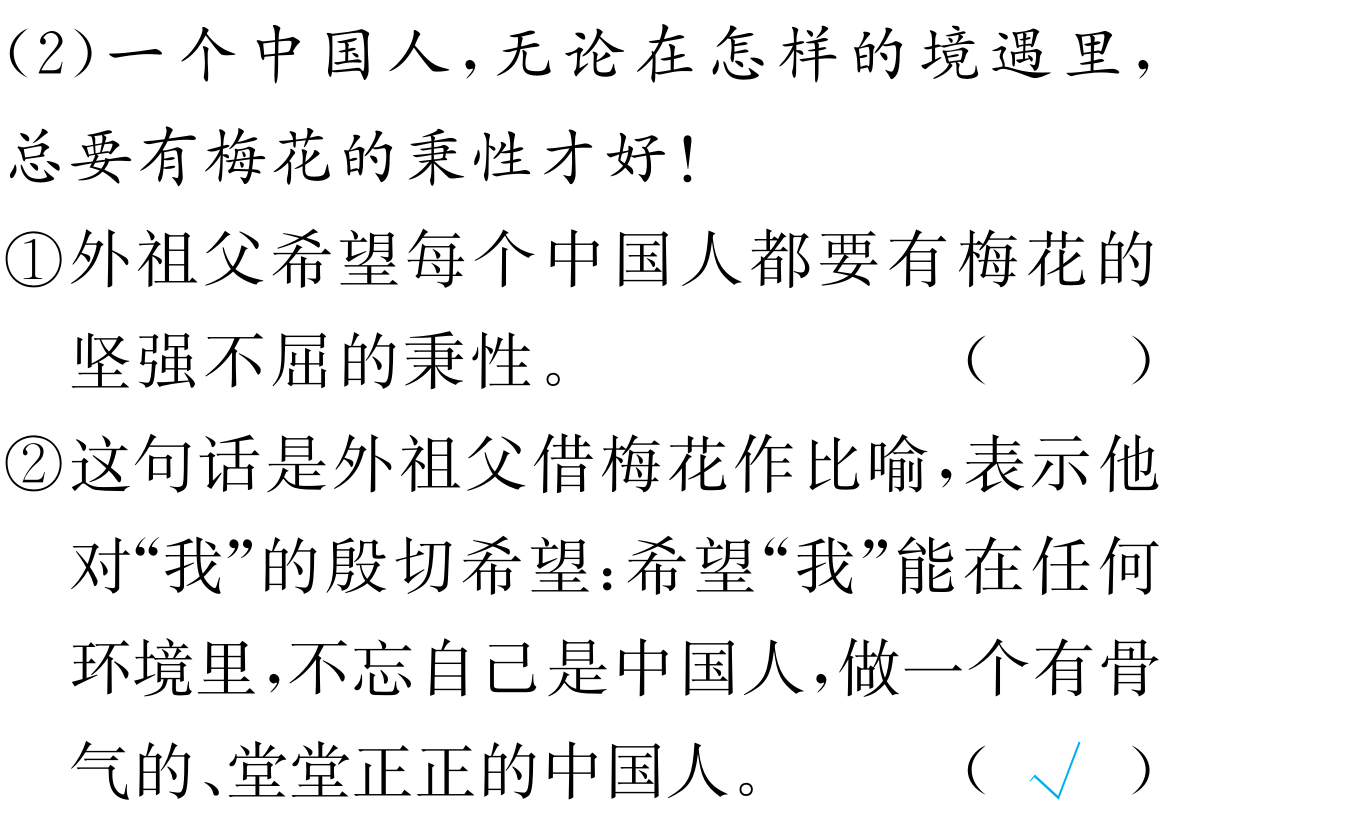 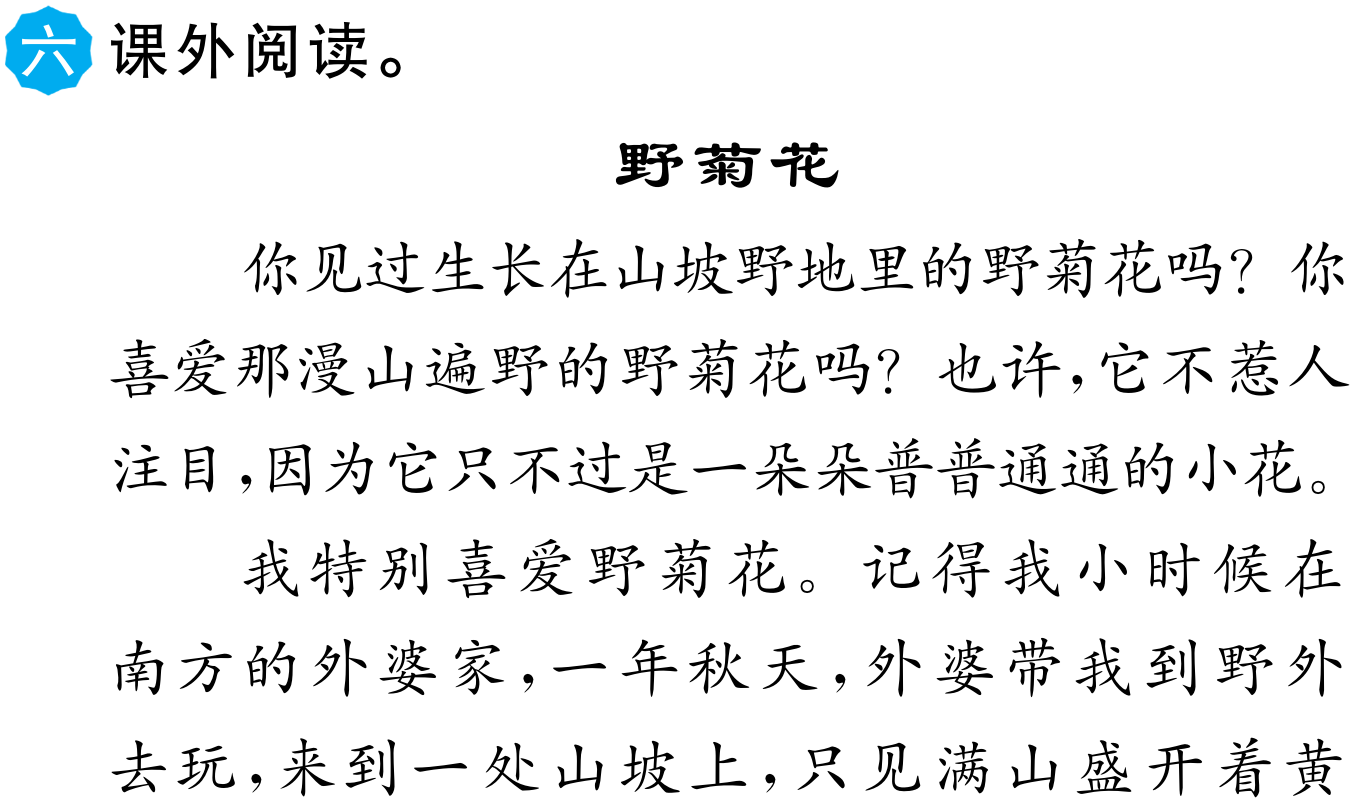 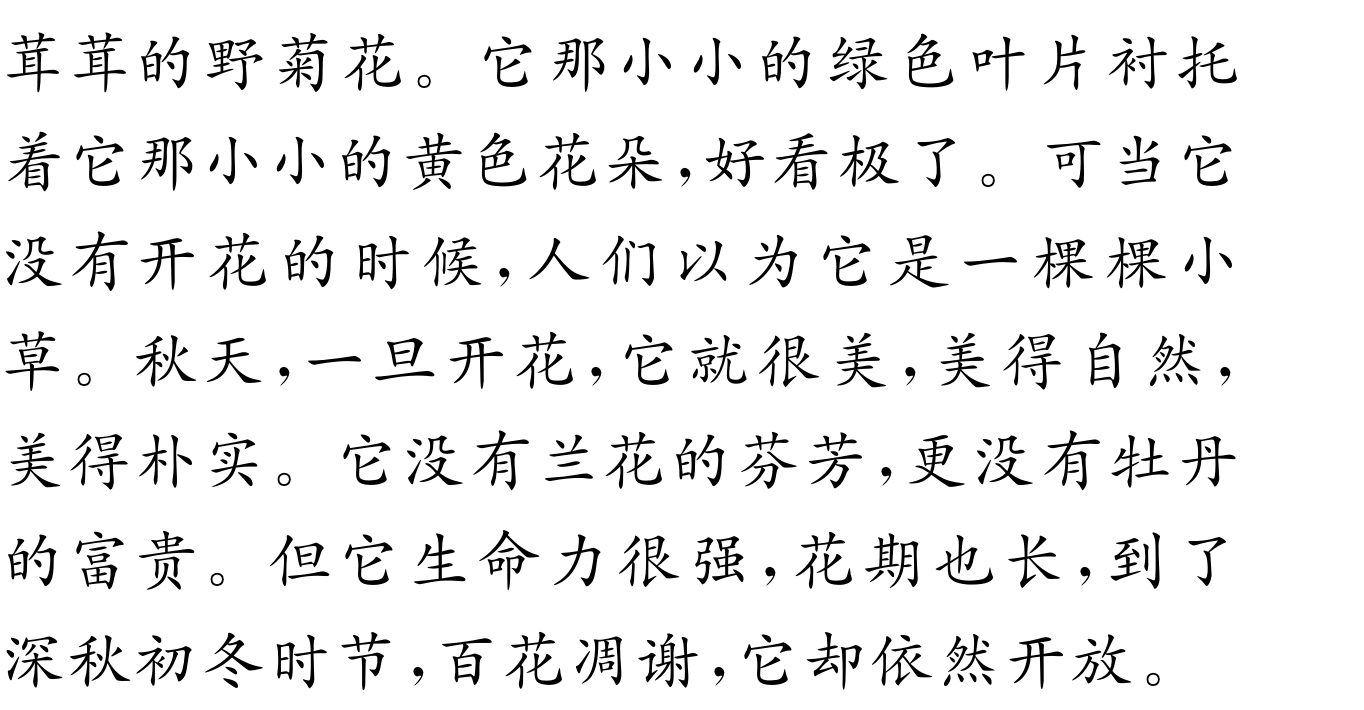 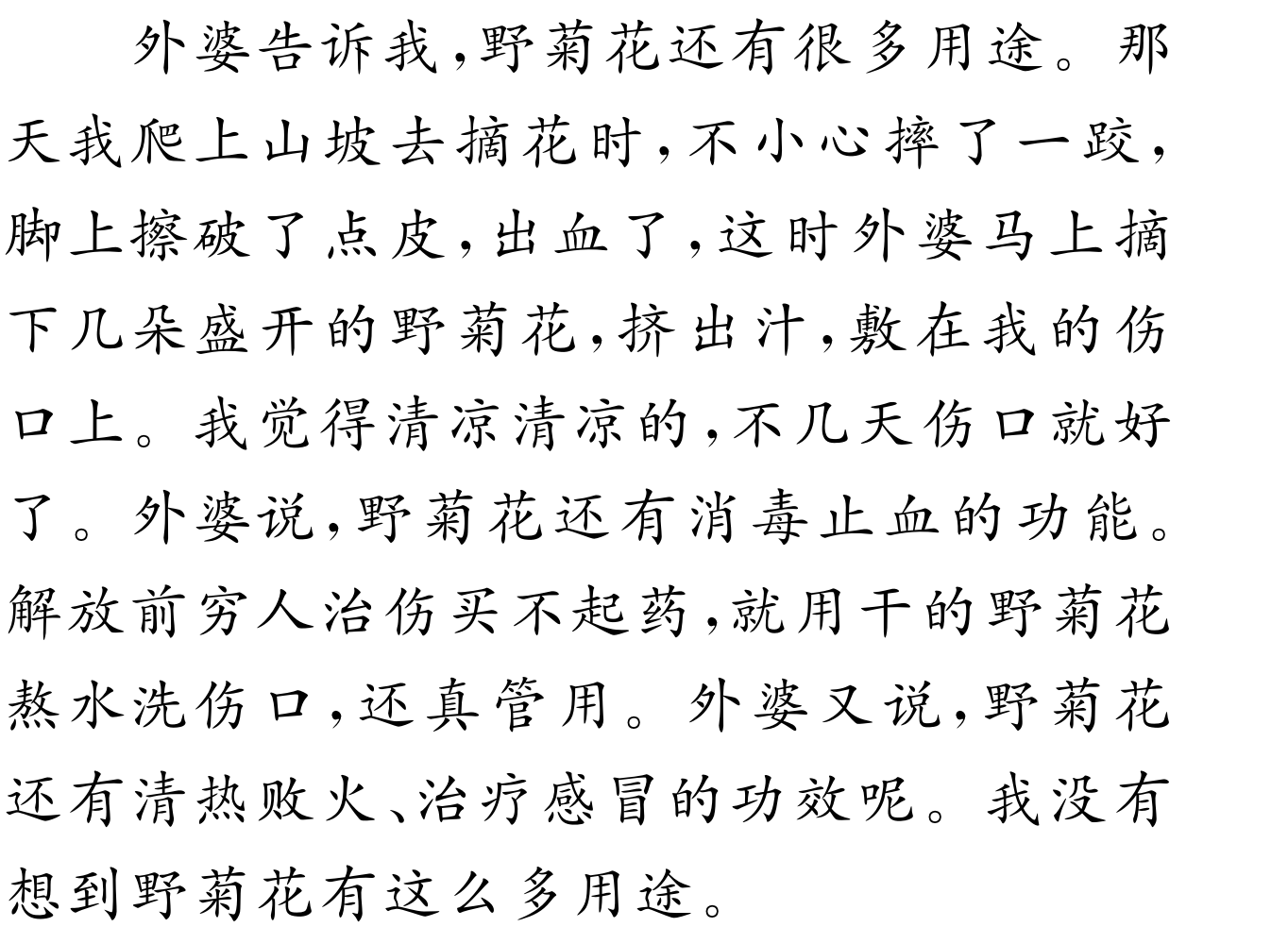 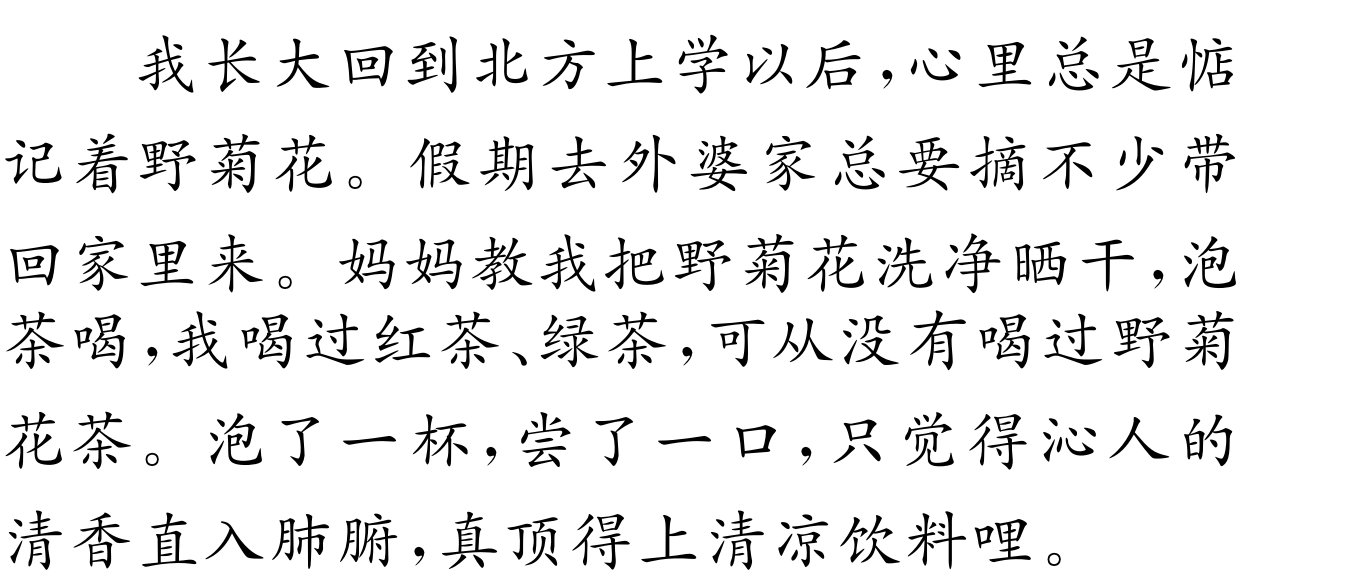 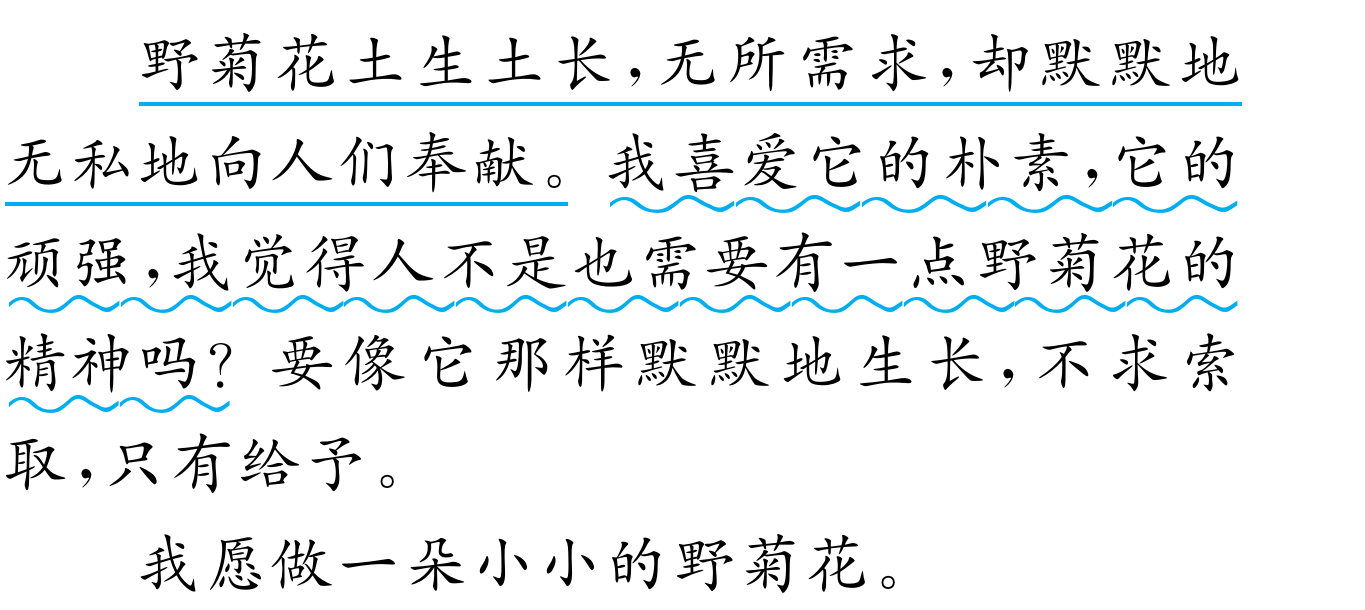 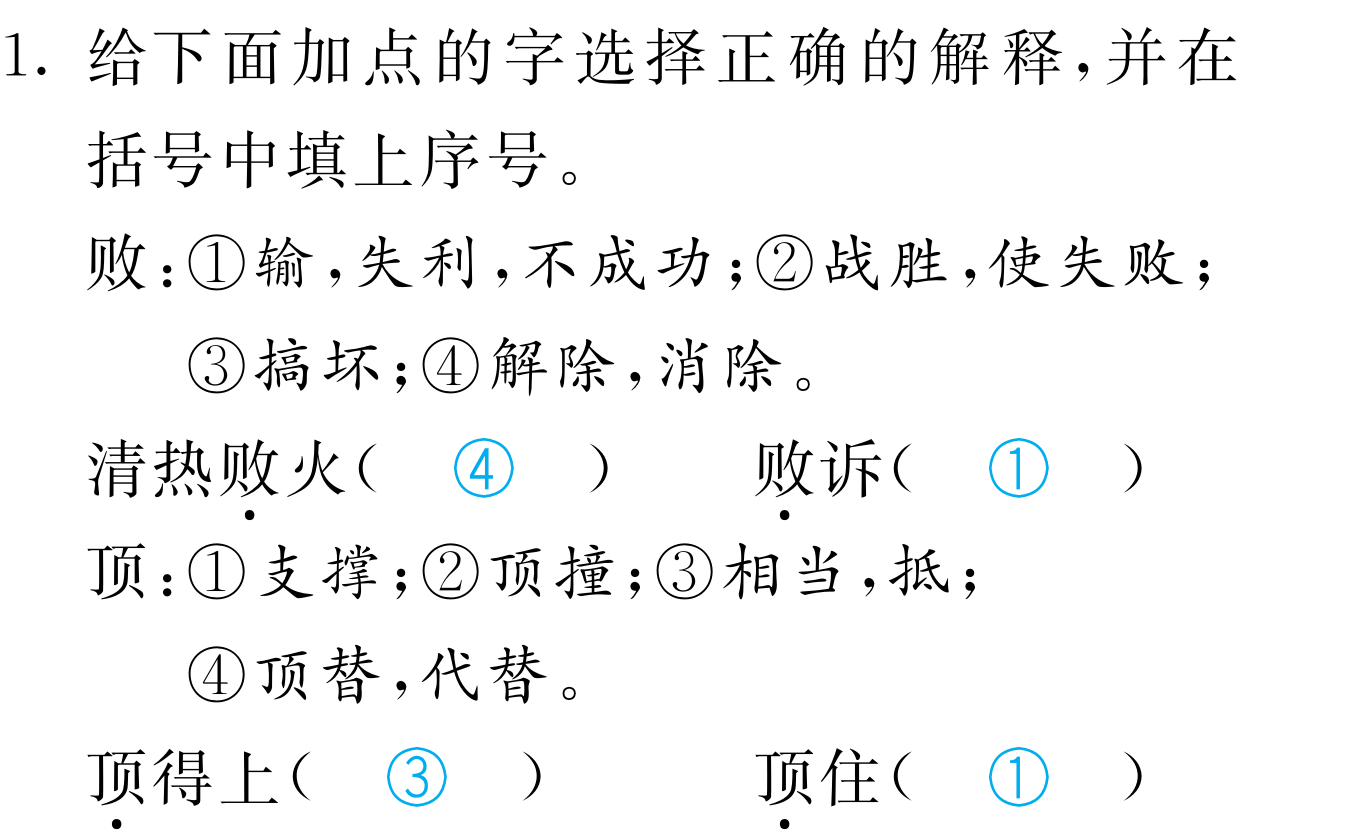 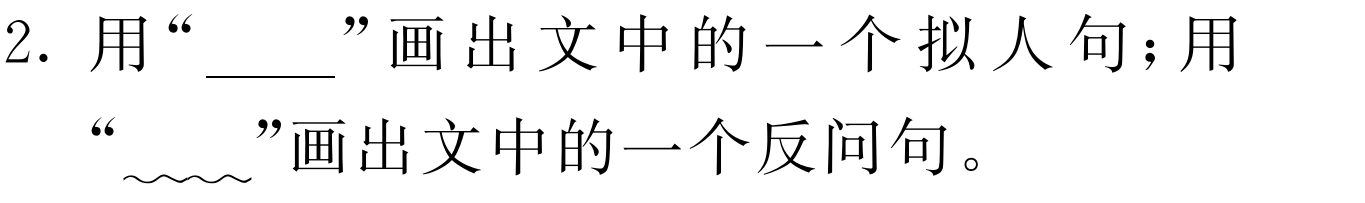 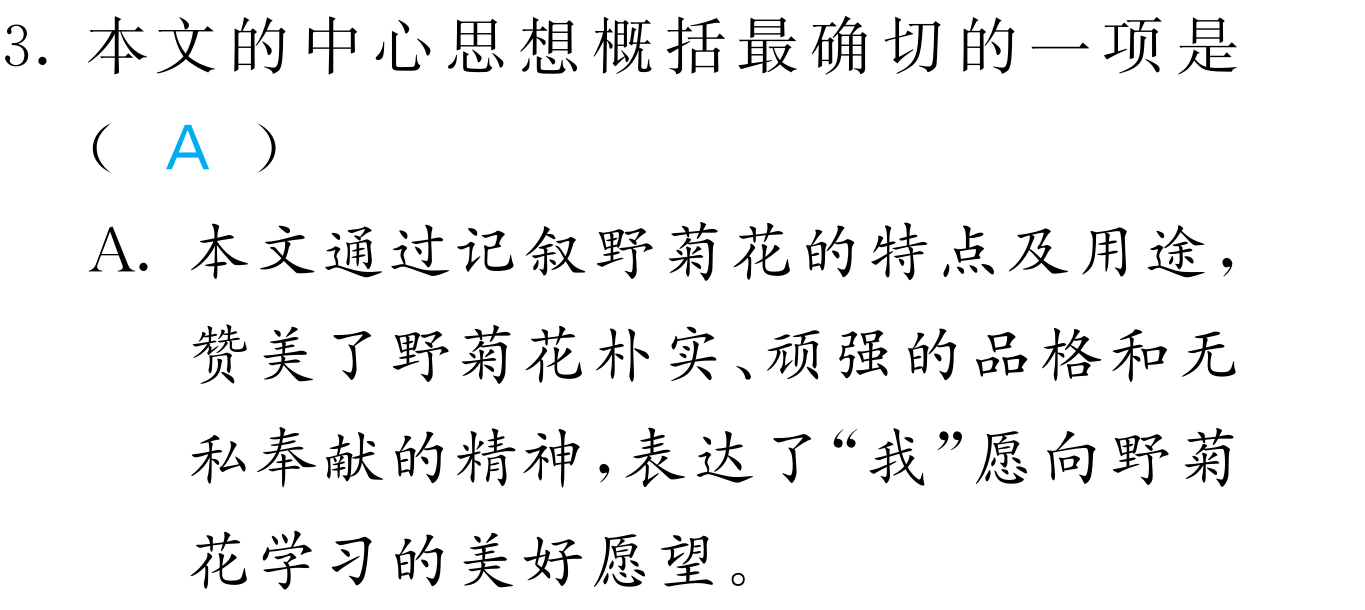 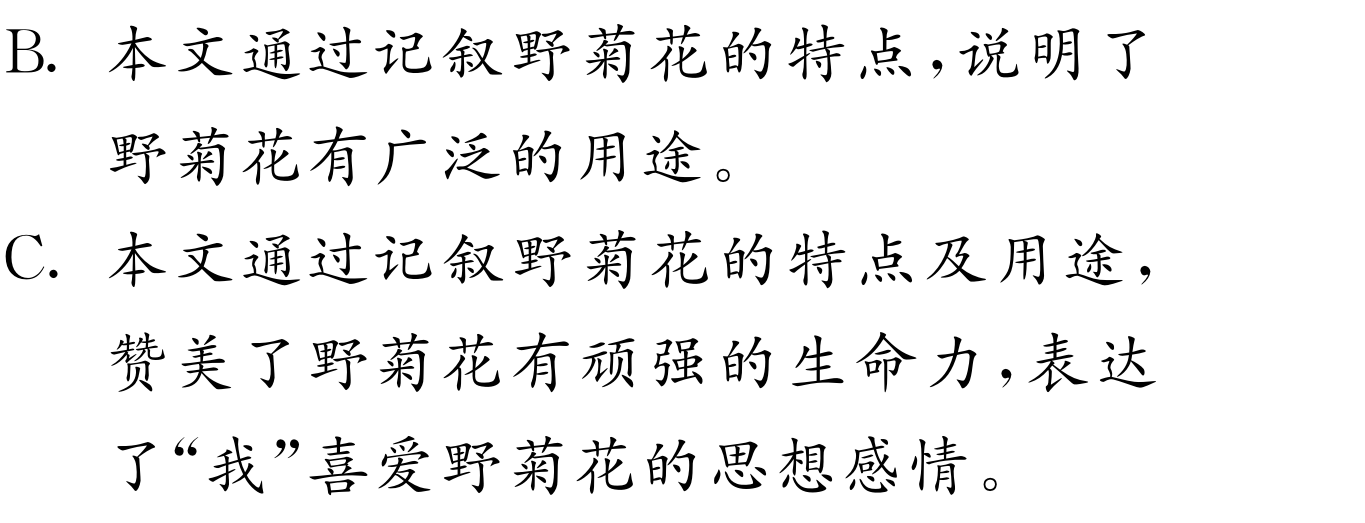 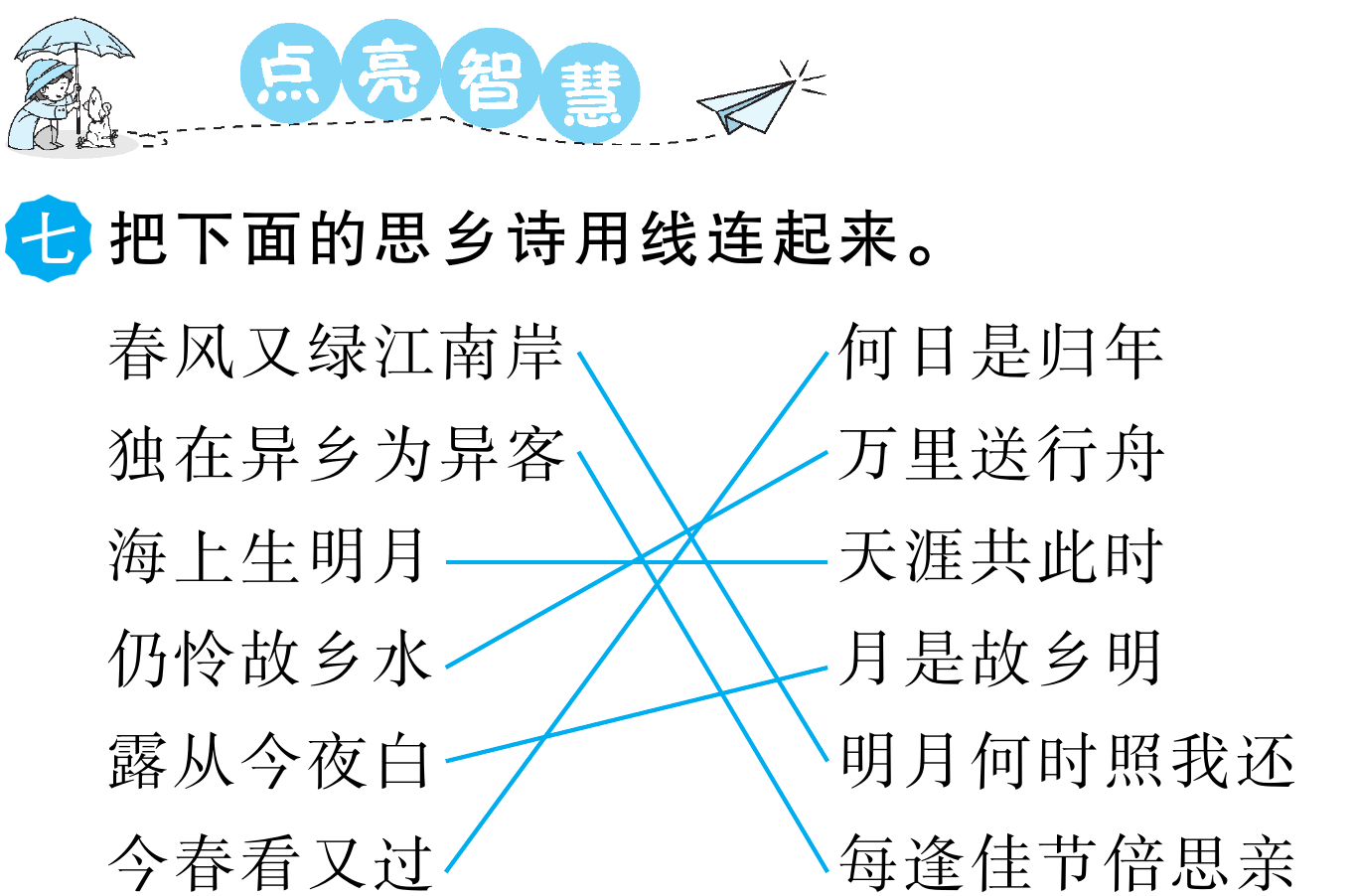 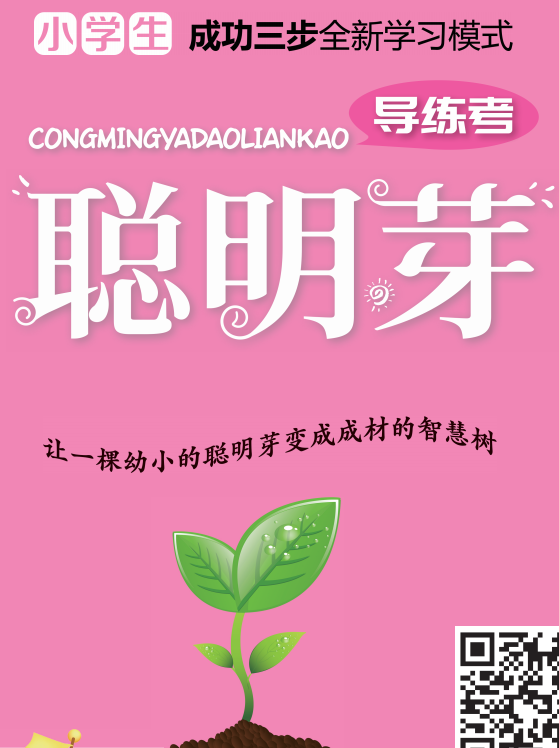 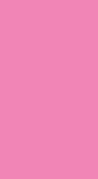 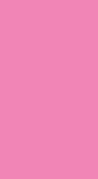 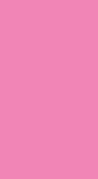 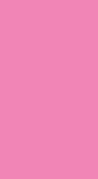